Администрация Тельмановского района Донецкой Народной РеспубликиАрхивный отдел
«Архив - хранитель истории»










Пгт. Тельманово 2022
9 июня Международный день архивов 

Краткая история возникновения праздника

Учрежден Международным советом архивов (далее – МСА) в ноябре 2007 года на Генеральной ассамблее в Квебеке (Канада) [1].
Дата для праздника была выбрана не случайно – именно в этот день в 1948 году решением ЮНЕСКО и под её эгидой был основан МСА. Дата образования данной организации была определена как Международный день архивов, прошедший первый раз в 2008 году.
Основными задачами архивного отдела администрации Тельмановского района являются:
реализация государственной политики в сфере архивного дела на территории Тельмановского района  
организация комплектования Архивного фонда документами местного значения
обеспечение сохранности, учета и использования документов постоянного срока хранения и документов по личному составу ликвидированных предприятий, учреждений и организаций, которые действовали на территории Тельмановского района
Хранители истории Тельмановского района
Все, что было сделано и все, что еще предстоит сделать в развитии архивного дела Тельмановского района невозможно представить без личного участия работников отдела, олицетворявших государственную архивную службу района. 
Благодаря их усилиям собран и сохранен уникальный массив документов по истории восстановления района после Великой Отечественной войны и его развития в последующие годы.
Работники архивного отдела исполкома Тельмановского районного совета депутатов трудящихся
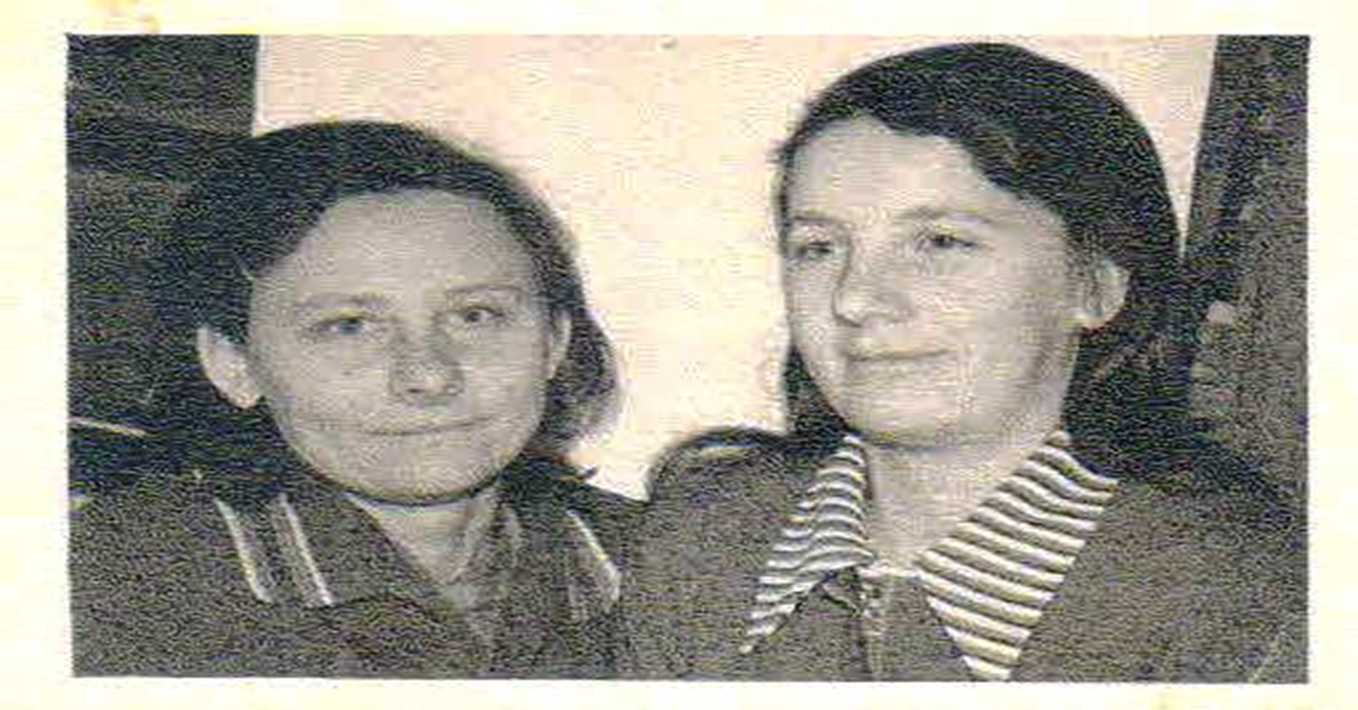 Фото 1. Работники архивного отдела на фоне архивных стеллажей. С лево на право: Цуканова Валентина Лаврентьевна, архивист II категории с 1971 по 1994 гг.; Косарич Надежда Михайловна, начальник отдела в 1976 году  (более точные данные неизвестны) [2]
Цуканова Валентина Лаврентьевна 
архивист II категории с 1971 по 1994 годы
По данным фото можно судить об условиях работы в 70-е годы. Валентина Лаврентьевна тепло одета,  работает не снимая головной убор – это может означать, что в рабочем помещении достаточно прохладно..
Фото 2. Архивист архивного отдела Цуканова В. Л.  за упорядочением документов  [2]
Одной из задач архивной службы является обеспечение сохранности и пополнение архивов документами отражающими  все стороны жизнедеятельности и развития Тальмановского района.  
Цукановой Валентиной Лаврентьевной за 1971-1976 гг. упорядочено 7100 дел постоянного хранения и по личному составу.
Фото 3. Цуканова В.Л. за работой  [2]
Рашевская Нина Трофимовна архивариус архивного отдела администрации Тельмановского района с 1994 года по 2001 год.
В 1994 году на смену Цукановой В.Л. пришла Рашевская Нина Трофимовна, которая проработала в хоз. расчетной группе архивного отдела до 2001 года. Нине Трофимовне пришлось  рассчитаться в связи с ликвидацией хоз. расчетной группы. На счету Нины Трофимовны упорядочен не один десяток ведомственных архивов, не одна тысяча документов постоянного и долговременного срока хранения (по личному составу).
 Благодаря слаженной работе  начальника архивного отдела Грибановой В.М. и  архивариуса Рашевской Н.Т. была улучшена  материальная база архива - на заработанные хоз. группой средства в архив приобреталась мебель, ковровые покрытия, пылесос (которые находятся в архивном отделе и по сей день).
 Для упорядочения документов колхоза Нина Трофимовна выезжала на место хранения документов. [3]
Фото 4. Рашевская Нина Трофимовна 
Внефондовое хранение [3]
Грибанова Владимира Михайловна заведующая районным архивным отделом с 1979 по 2005 гг.
Образование высшее, закончила Донецкий национальный университет по  специальности преподаватель украинского языка и литературы. Решением Тельмановского районного совета 24 октября 1979 года Владимира Михайловна утверждена заведующей районным архивом. 
Четверть века Владимира Михайловна совместно с Цукановой В.Л. и впоследствии с Рашевкой Н.Т. трудилась способствуя  сохранению, развитию и использованию исторического наследия района. Ее стаж работы в архивном отделе составляет 25 лет 4 месяца.
Фото 5. Грибанова Владимира Михайловна  [4]
За высокий профессионализм и вклад в становление архивного дела в Тельмановском районе
Грамота  о награждении Тельмановского районного архива в 1982 г. [5]
Грамота о  награждении В.М. Грибановой  в 1998 г. [7]
Грамота о  награждении В.М. Грибановой  [6]
Благодаря труду этих замечательных, хрупких женщин сохранены документы, позволяющие узнать через какие тяжелые испытания пришлось пройти нашим землякам восстанавливая район после оккупации немецко-фашистскими захватчиками, а также  о дальнейшем его строительстве
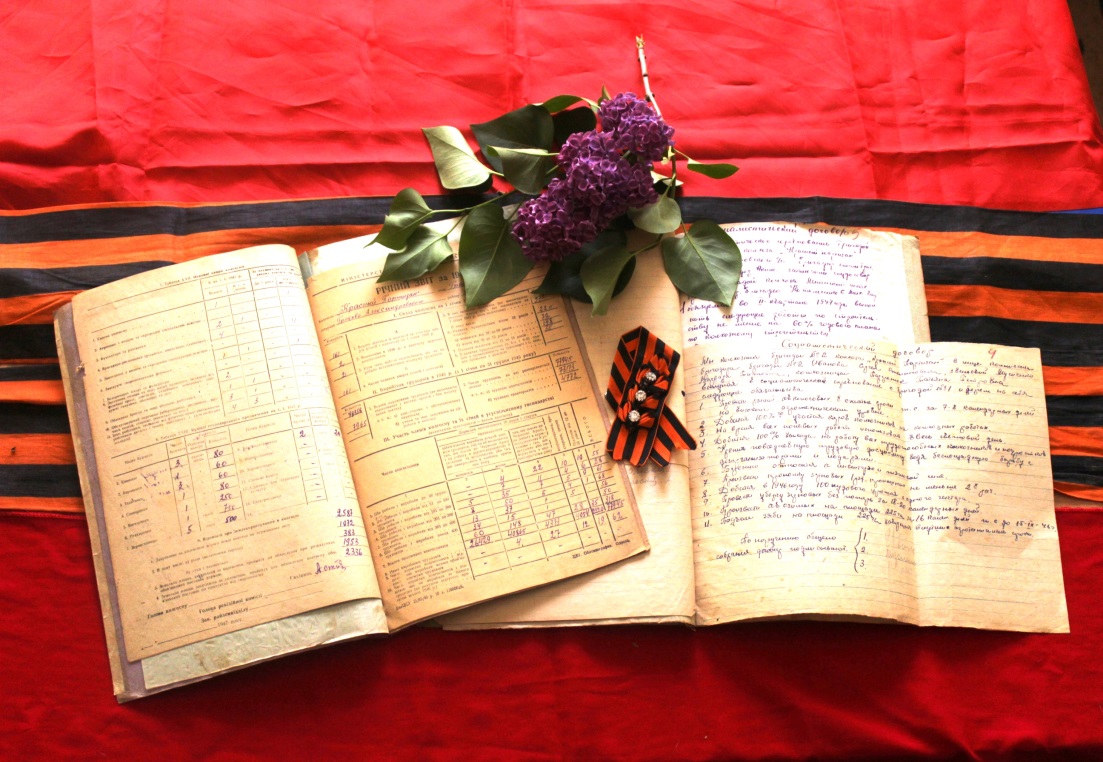 Протоколы правления колхоза «Серп  и Молот»» Грюнтальского сельского совета за 1945 год написанные на номере печатного  областного издания «Социалистический Донбасс» [8]
Годовой отчет колхоза «Красный партизан» Греково-Александровского сельского совета за 1943 год, а также «Материалы социалистического соревнования» за 1947 год [9]
Повещенко Нина Григорьевна начальник архивного отдела с 2005 года по 2012 годы
Образование высшее, закончила Славянский педагогический институт. Уроженка г. Комсомольское Старобешевского района.  В пгт. Тельманово Нина Григорьевна приехала в 1991 году. 
В первые годы работала инспектором районо, затем четыре года заведующей детским ясли-садом «Колосок», позже директором социальных служб «Центра детей, семьи и  молодежи». В 2005 году, по настоянию главы Тельмановской районной администрации, была переведена руководителем архивного отдела администрации района и стала преемницей Владимиры Михайловны Грибановой [11]
Фото 6. Повещенко Н.Г. [10]
После достижения пенсионного возраста Нина Григорьевна перешла на работу в Бюро технической инвентаризации, где проработала до сентября 2012 г. Благодаря ее труду были систематизированы документальные материалы играющие очень важную роль в жизни жителей района. 
События 2014 и 2015 годов оставили архивный отдел администрации Тельмановского района и Тельмановский районный трудовой архив без руководителей Нина Григорьевна и здесь не смогла остаться в стороне и поэтому  вышла на работу в феврале 2015 г. в качестве главного специалиста архивного отдела администрации Тельмановского района Донецкой Народной Республики, который включал в себя фонды управленческой деятельности и ликвидированных предприятий, проработала до марта 2020 г. [11]
Сохранить документальное наследие, дать возможность людям знакомиться с уникальными документами – главная задача архивистов
Фото 7. Архивисты, слева на право : архивист I категории Кащенко Т.В., начальник отдела администрации района Повещенко Н.Г.,  директор Тельмановского районного трудового архива Калягина Э.А. [12]
Калягина Элеонора Александровна  директор Тельмановского  районного трудового архива с 2004 года по 2012 год
Образование высшее окончила Славянский педагогический институт. Уроженка с. Гранитное Тельмановского района. 
С декабря 2012 по февраль 2013 начальник архивного отдела администрации Тельмановского района.
Фото 8. Калягина Элеонора Александровна  директор Тельмановского  районного трудового архива [13]
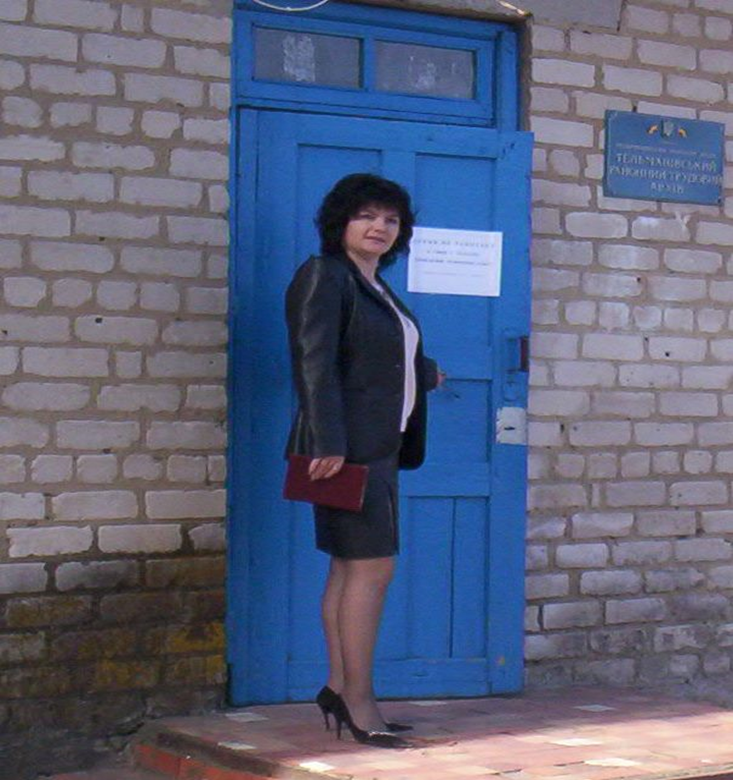 Тельмановский районный трудовой архив создан в 2003 году. 
Цель создания - обеспечение учета и сохранности документов по личному составу ликвидированных предприятий Тельмановсвкого района, предоставление справок социально– правового характера. 
В подчинении находилось два человека – специалист I категории Русановская Елена Федоровна (бухгалтер) и архивист I категории Кащенко Татьяна Витальевна. 
Основными задачами являлось:
прием документов на государственное хранение от ликвидирующихся организаций.
Выявление и включение организаций в список источников формирования (комплектования) организаций в деятельности которых не создаются документы архивного фонда;
осуществление приема граждан по вопросам социально-правового характера, обеспечение и выдача архивных справок и копий.
Фото 9.  Калягина Э.А. [12]
Работа по приему документов ликвидированных предприятий
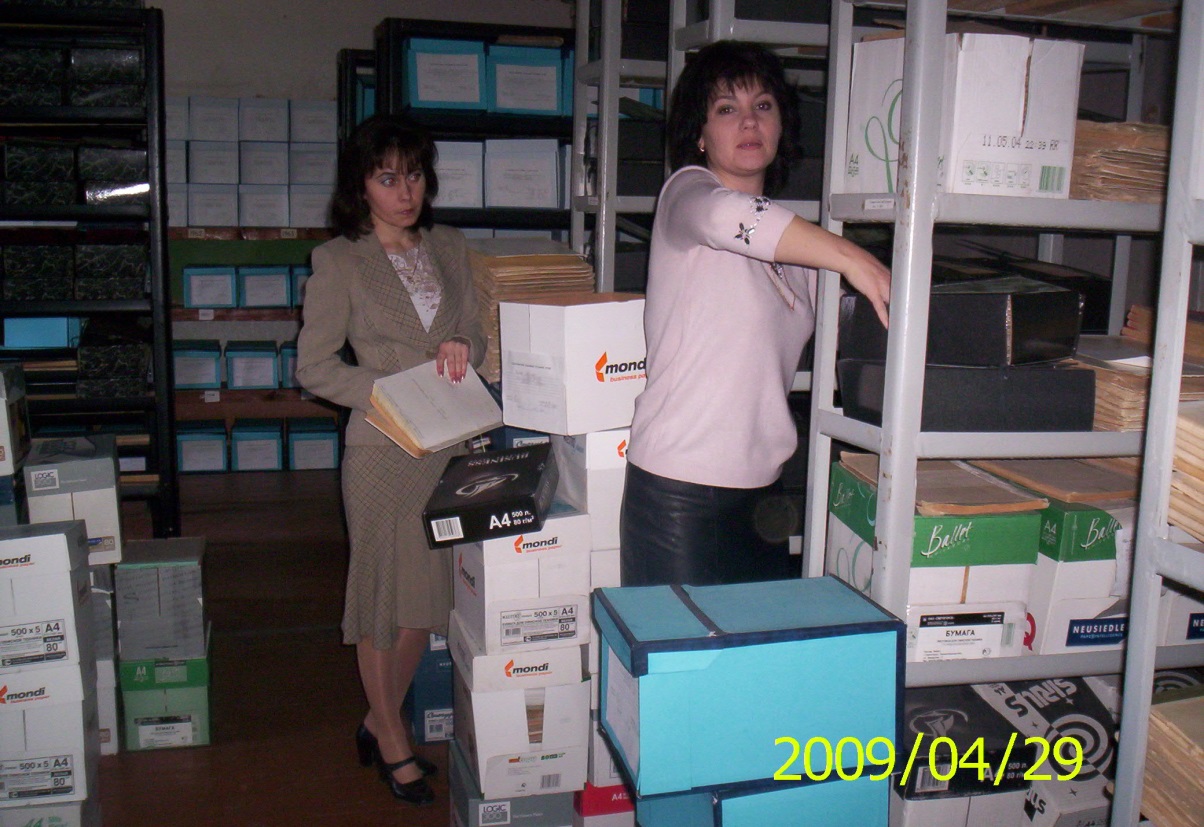 Фото 11.  Калягина Э.А. в архивохранилище трудового архива. Полисточный пересмотр дела при приеме [12]
Фото  10. Калягина Э.А. и Кащенко Т.В. ведут прием  документов [12]
Кащенко Татьяна Витальевна начальник архивного отдела администрации Тельмановского района ДНР
Образование высшее,  закончила Донецкий национальный университет присвоена квалификация – магистр (история). 
С 13 февраля 2006 года по октябрь 2014 года архивист I  категории Тельмановского районного трудового архива.  В обязанности входило упорядочение документов постоянного хранения, а также ликвидированных предприятий, подготовка справок социально- правого характера и т.д.
Фото 12 .  Кащенко Т.В.  В рабочем  кабинете [12]
Работа с архивными фондами государственного и трудового архива
Фото 13. Кащенко Т.В. в архивохранилище архивного отдела
 администрации [12]
Фото 14. Архивохранилище трудового архива [12]
Активные боевые действия 2014 -2015 годов не обошли стороной и архивы. С памятного, 5 сентября 2014 года, в результате регулярных обстрелов поселка, помещения архивного отдела администрации Тельмановского района остались без остекления, а  в полуподвальных помещениях трудового архива не было отопления и освещения. Большинство организаций практически не работало однако Татьяна Витальевна ходила на работу, принимала заявления граждан, выполняла принятые ранее запросы. 
Рискуя жизнью жители района все равно добирались в райцентр ведь им необходимы были справки для оформления на пенсию.
 С февраля 2015 года заботу по сохранению архивных фондов и обеспечению населения справками социально – правового характера выполняли уже вдвоем с Повещенко Ниной Григорьевной. Вместе выметали стекла и осколки после обстрелов, вместе восстанавливали посеченные осколками архивные документы. 
.
Несмотря ни на, что принимали документы постоянного срока хранения и ликвидированных предприятий. 
На сегодняшний день цели и задачи архивного отдела администрации Тельмановского района остаются прежние: сохранение архивного фонда Донецкой Народной Республики, предоставление консультативной помощи организациям списка № 1 – источникам формирования (комплектования) архивного фонда ДНР, прием документов постоянного срока хранения, предоставление справок социально –правового характера и т.д.
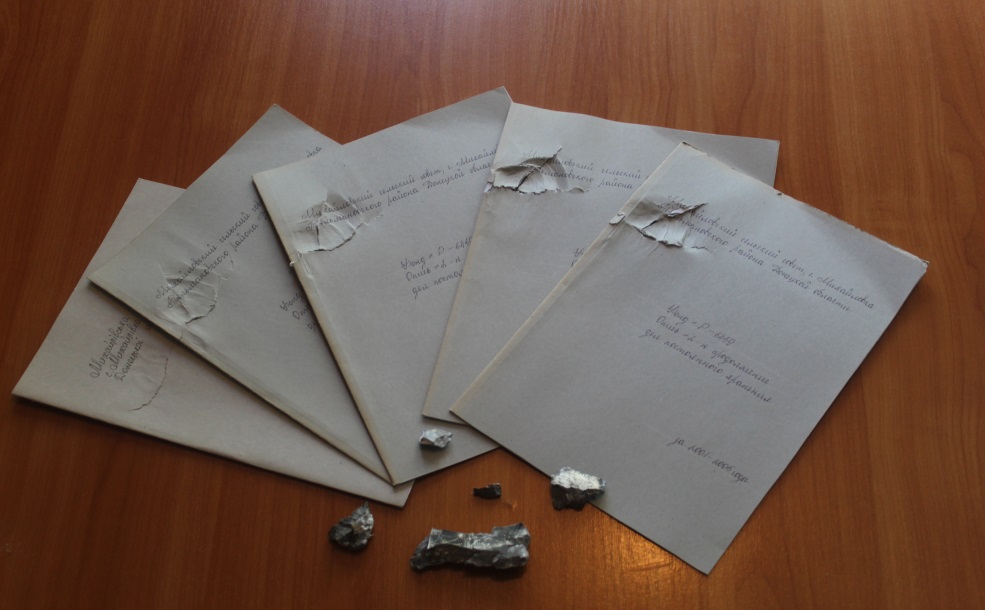 Фото 15. Осколки, собранные в  помещении отдела в 2014 г., и поврежденные описи [12]
Макарова Людмила Николаевна главный специалист архивного отдела администрации Тельмановского района ДНР
С марта 2020 года архивариус архивного отдела, в марте  2022 года переведена на должность главного специалиста архивного отдела. Образование не оконченное высшее, Донецкий национальный университет по специальности  документоведение - архивоведение. 
В должностные обязанности входит:
учет документов находящихся на хранении;
предоставление справок социально- правового характера качественно и в срок и др.
Фото 16. Макарова Л.Н. [12]
Работа по проверке - наличию документов по личному составу ликвидированных предприятий находящихся на хранении в архивном отделе
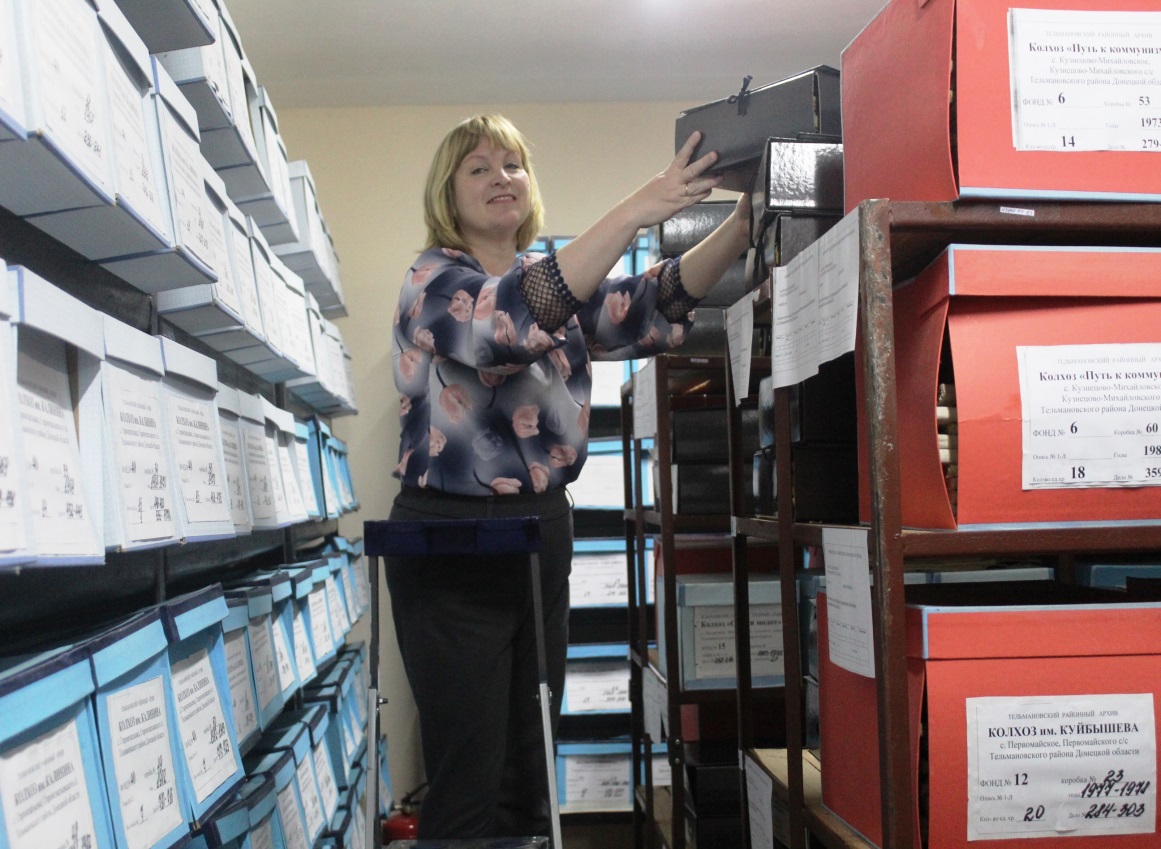 Фото 17. Макарова Л.Н. в архивохранилище №1 – документов по личному составу ликвидированных предприятий [12]
Кочергина Вера Анатольевна архивариус архивного отдела
Работа по упорядочению документов 








Фото № 18. Кочергина В.А.
Деятельность работников отдела в рамках популяризации архивного дела
Начальником архивного отдела Кащенко Т.В. подготовлен ряд научных публикаций, изданных: в сборнике материалов международной научно-практической конференции «Донецкие чтения -2020» (статьи на тему «Внешние миграции и  социальная адаптация переселенцев Сталинской области в 1946-1951 годах», а также «Вклад тружеников Тельмановского района в восстановление сельскохозяйственного производства в 1943-1945 годах»); в сборнике научно-практической международной конференции Воронежского государственного технического университета «Стратегия России в новых геополитических и геоэкономических условиях» (статья на тему «Роль рыболовного хозяйства в решении продовольственной проблемы (на примере Кривокосского рыбзавода Ждановского рыбокомбината))» 
Принято участие в Международной научно-практической конференции ВГТУ «Стратегия России в новых геополитических и геоэкономических условиях». 
В 2020 и 2021 гг. были подготовлены презентации и опубликованы на официальном сайте администрации Тельмановского района Донецкой Народной Республики, а также на сайте Библиотечной системы Тельмановского района.
На основе архивных документов находящихся на хранении в архивном отделе был подготовлен доклад и принято участие  в международной научно-практической конференции «Донецкие чтения-2020», международной конференции «История Донбасса: анализ и перспективы» (доклад на тему «Реорганизационные мероприятия в колхозном строительстве в 1950-1960 гг. (на примере Тельмановского района Сталинской области))»
Диаграмма составлена на основании исторических справок к описям по основной деятельности колхозов действовавших на территории района.
Предприятия и организации действовавшие 
            на территории района на 31.12.1948г
Схема структуры финансового отдела районного совета депутатов трудящихся
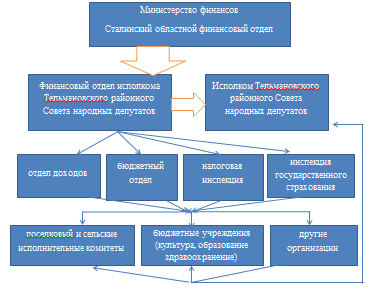 Схема составлена на основании приказов по основной деятельности финансового отдела районного совета депутатов трудящихся.
Ф. 79 . Оп. 1. Д. 6, л. 1-230
Таблица составлена на основании приказов по финансовому отделу районного совета депутатов трудящихся
Ф. 79, Оп. 1. Д. 5. 144 л
Архивным отделом были подготовлены экспозиции различной направленностиФотодокументальная тематическая экспозиция, посвященная «Ветеранам труда Тельмановского района».
Удостоверения, медали «Ветеранов труда» и орден «Трудового Красного Знамени»,  выписки из постановлений об истории наград из личного архива предоставленные родными ветеранов. 

Фото 20. Документы ,предоставленные родственниками ветеранов [12]
Фото 19. Документы ,предоставленные родственниками ветеранов [12]
Скан копии и оригиналы фото из семейного архива ветеранов труда колхоза им.XXII съезда КПСС посвященные жизни колхозников. Бугаец Василия Петровича и Илющенко Александры Кирилловны.
Фото - экспозиция на тему:  «Память сердца не молчит».
7 сентября 2019 года.  РДК, пгт. Тельманово 
Мемориальный комплекс «Родина - Мать».
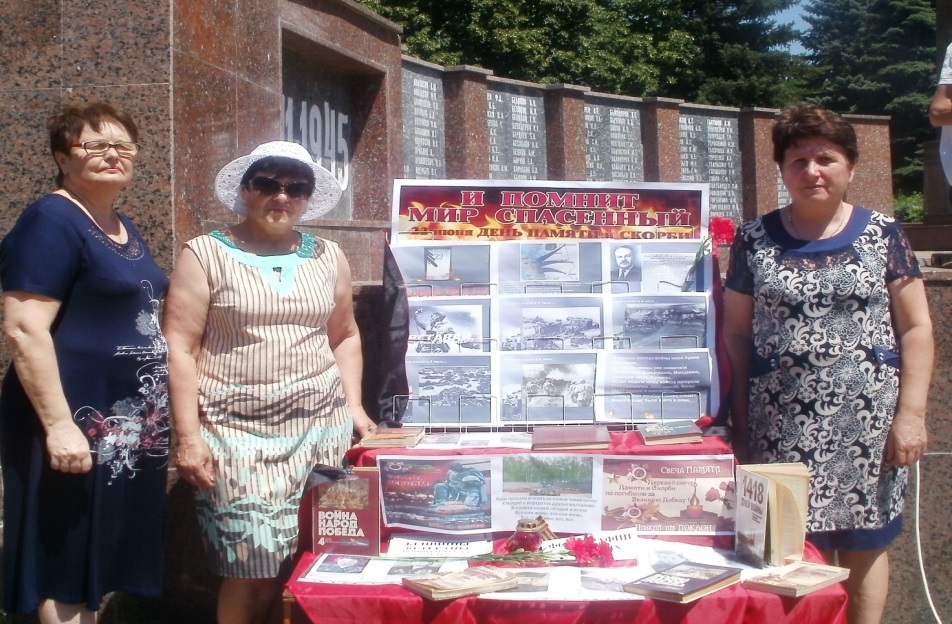 Фото 21. Библиотекари (слева на право) Компанченко Т.Н., Панина И.Н., Хома Т.Н. у мемориала «Славы»[12]
Фото 21. Дорошенко Л.В. [12]
Фото. 22. Документы выставки [14]
.
Архивный отдел администрации Тельмановского района принял участие в выставке подготовленной Районной библиотечной системой на тему: 
«И ПОМНИТ МИР СПАСЕННЫЙ»
Фото 23. Фотографии, предоставленны «Общественной организацией ветераны войны и труда» [15]
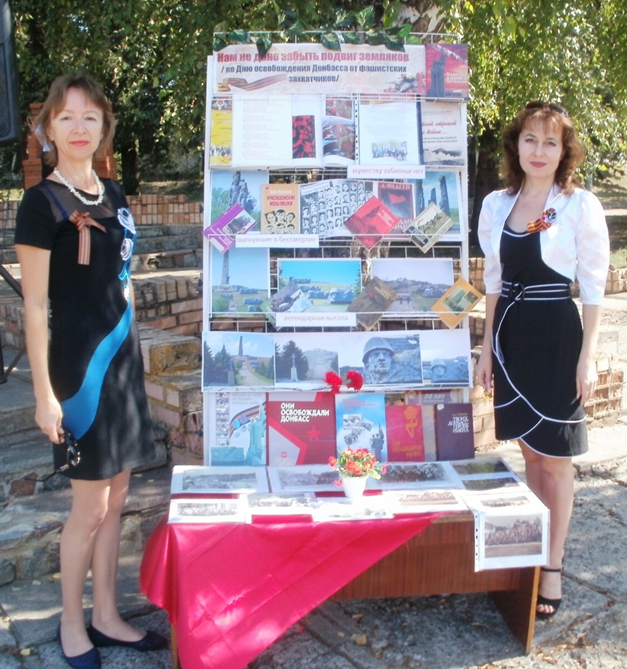 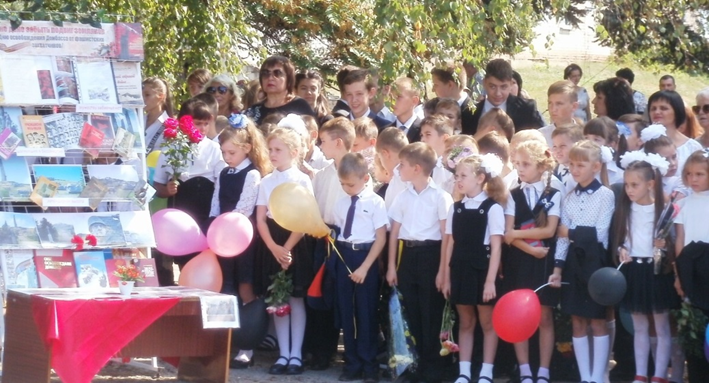 Фото 25. Начальные классы Тельмановской школы на выставке [12]
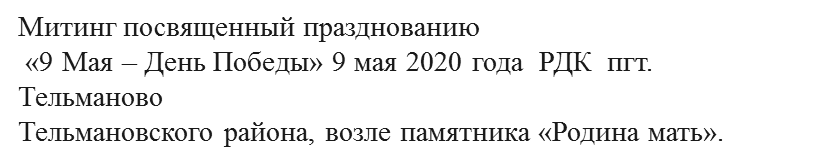 Фото 24. Выставка на тему: «И ПОМНИТ МИР СПАСЕННЫЙ».
Слева на право: библиотекарь Тельмановской районной бибилиотеки Миник Е.Н, .Кащенко Т.В. [12]

.
Помещения архивного отдела
Архивный отдел имеет два приспособленных помещения, одно из которых находится в здании администрации на 3 этаже, второе -  арендуемое у Тельмановской поселковой администрации в здании нарсуда (цокольный этаж)
Управленческой документации - 67 фондов;
 Единиц хранения управленческой 
документации -  11514;
Фото 26.  Архивохранилище документов постоянного срока хранения [12]
Общая протяженность металлического стеллажного оборудования составляет 477 пог. м.
Фото 27. Архивохранилище документов постоянного срока хранения [12]
Архивохранилище документов по личному составу ликвидированных предприятий
Всего 4 архивохранилища.
240 фондов
25769 ед. хр.
Фото 28. Архивохранилище № 1 фондов
 ликвидированных предприятий  [12]
173 фонда документов по личному составу ликвидированных предприятий, 14255 тысяч единиц хранения
Фото 29. Архивохранилище № 2 [12]
ЗАКЛЮЧЕНИЕ 
Жизнь населения отражается во всех сферах жизнедеятельности человека, исключением не является и архив. Во время боевых действий Великой Отечественной войны документы Тельмановского района не сохранились (были сожжены фашистскими захватчиками при эвакуации). 
В послевоенное время документы, свидетельствующие о трудностях восстановления района и героическом труде земляков, сохранены благодаря кропотливой работе архивистов Тельмановского района. 
Документы периода развала Советского союза (массовой ликвидации предприятий) сохранены благодаря заботе и неравнодушному отношению к работе Повещенко Н.Г. и Калягиной Э.А., а также упорядочены  руками  Кащенко Т.В. 
Сохранены и приумножены архивные фонды района во время боевых действий 2014-2015 годов благодаря неравнодушному отношению Повещенко Н.Г., Кащенко Т.В. 
На сегодняшний день работа по сохранению исторической памяти района, а так же по предоставлению справок социально - правового характера ведется Кащенко Т.В., Макаровой Л.Н. и Кочергиной В.А.
Сохранить документальное наследие, дать возможность людям знакомиться с уникальными документами – главная задача архивистов.
Поэтому День архивов – это не только профессиональный праздник всех работников данной отрасли, но и памятная дата, установленная для привлечения внимания широкой общественности и лиц, принимающих решения, к достижениям и проблемам архивного дела.
Список использованных источников:
1. Электронный ресурс: https://www.calend.ru/holidays/0/0/3244
2. Семейный архив Цукановой Валентины Лаврентьевны (внефондовое хранение)
3. Семейный архив Рашевской Нины Трофимовны (внефондовое хранение)
4. Ф. 78, оп. 1, д. 126 л. 1
5 Ф.  78. оп. 1. д.  126, л.17.
6. Ф. 78, оп. 1. д. 126, л. 19
7. Ф. 78, оп. 1. д. 126, л. 47
8. Ф.  20, оп. 1, д. 5, л. 36
9. Ф. 26. оп.1. д. 1, 10
10. Семейный архив Повещенко Нины Григорьевн (внефондовое хранение)
11. Ф. 78, оп. № 1, д. 448, л. 1-25. 
12. Семейный архив Кащенко Татьяны Витальевны (внефондовое хранение)
13. Ф. № 78, д. 450. л.1.
14. Ф. 61, оп. № 1, д. 78, л. 1, 15,75, 78-80. 
15. Документы предоставленные «Общественной организацией ветераны войны и труда» (ведется работа по упорядочению).